Welcometo class
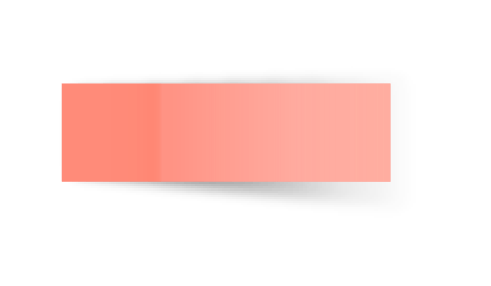 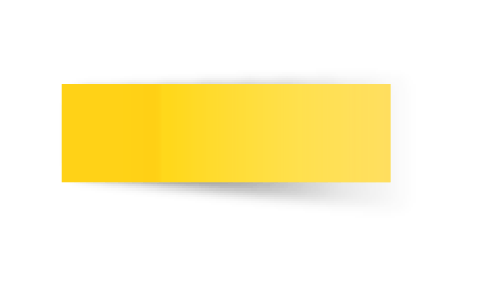 T.
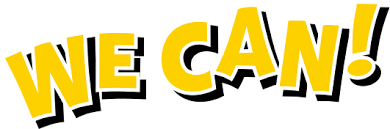 3
Unit 7
رابع – خامس – سادس 
workbook 

Pages  187 , 188
ثالث
workbook 

Pages  67 , 68
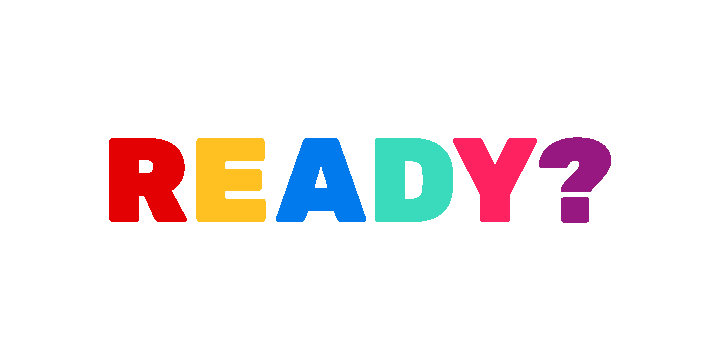 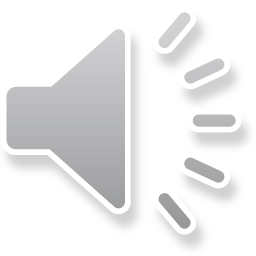 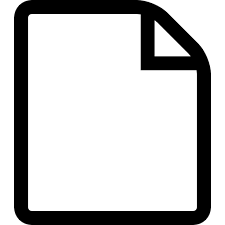 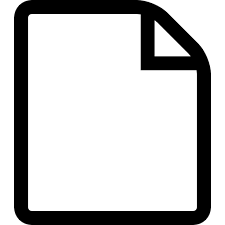 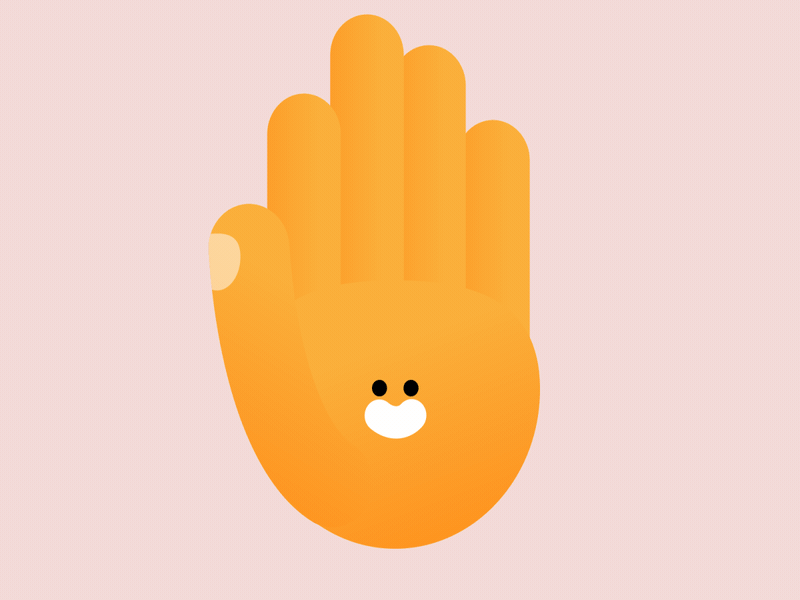 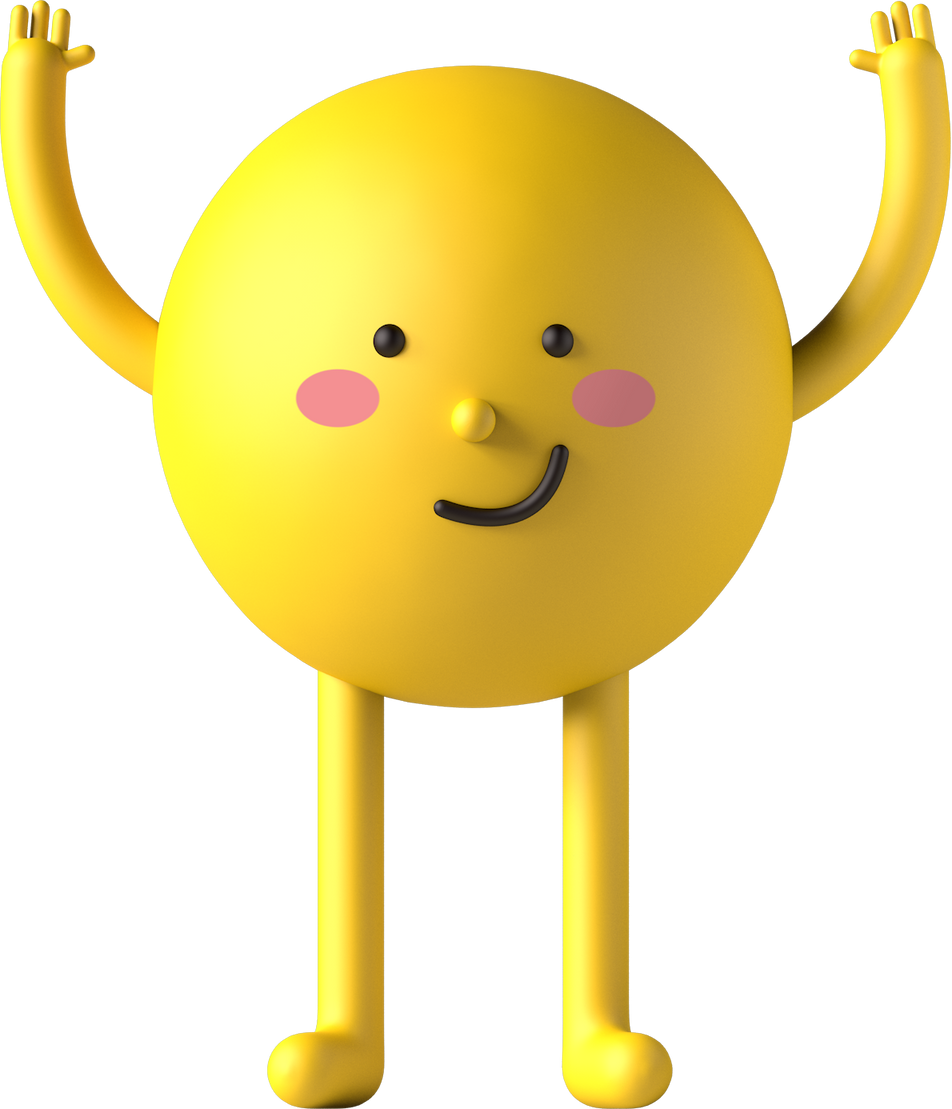 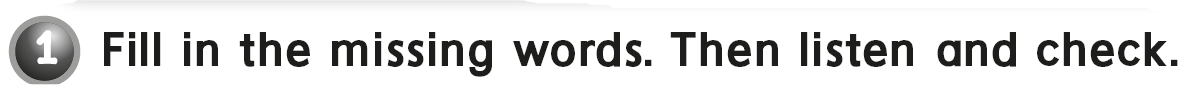 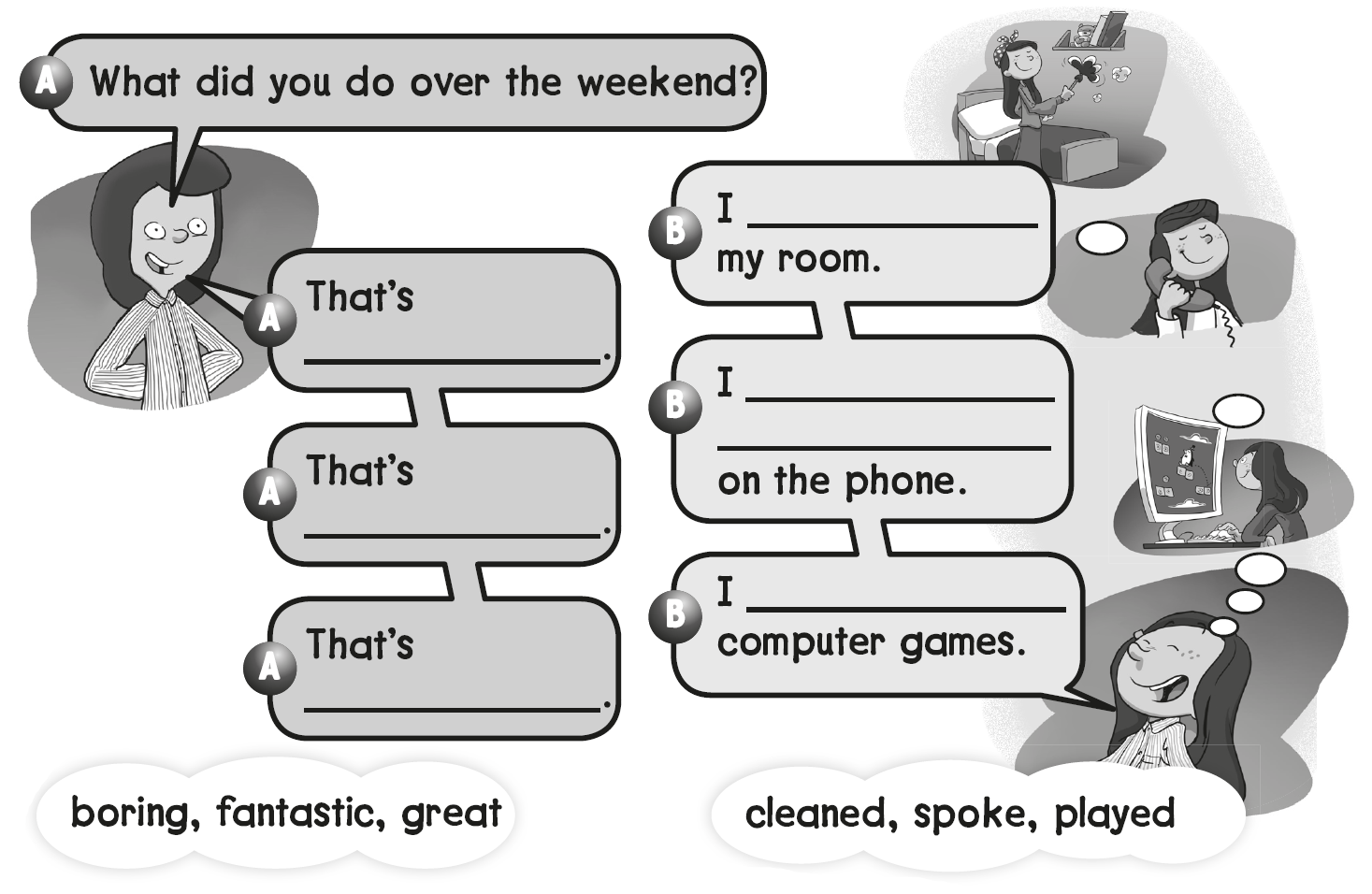 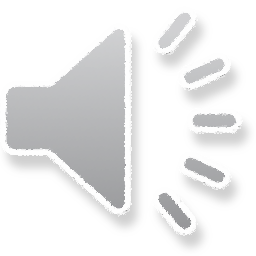 cleaned
boring
spoke with my friends
Fantastic
played
great
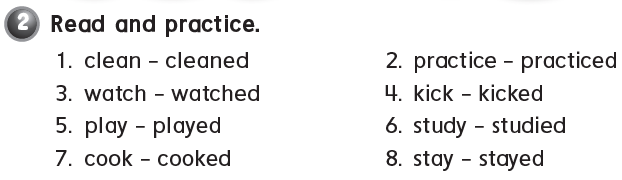 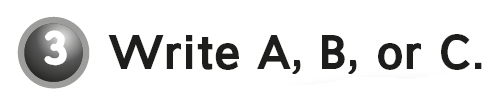 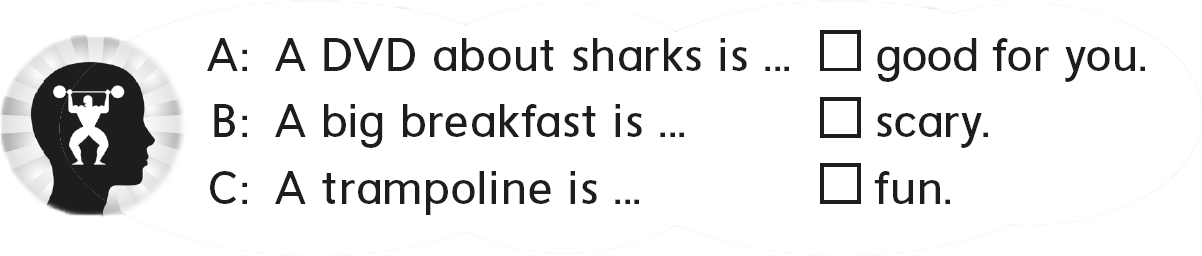 B
A
C
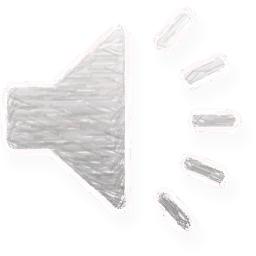 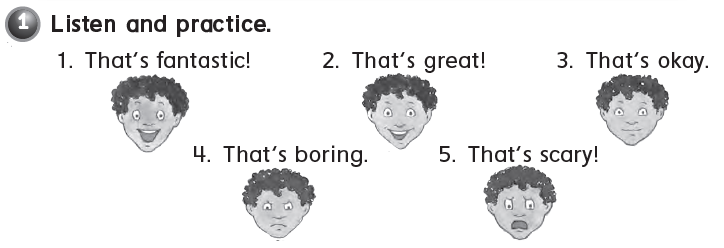 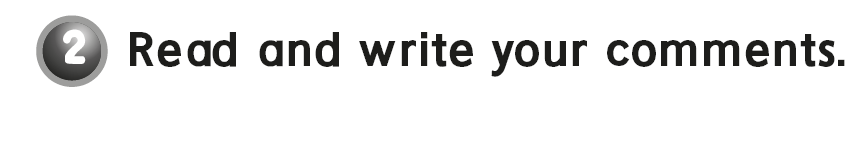 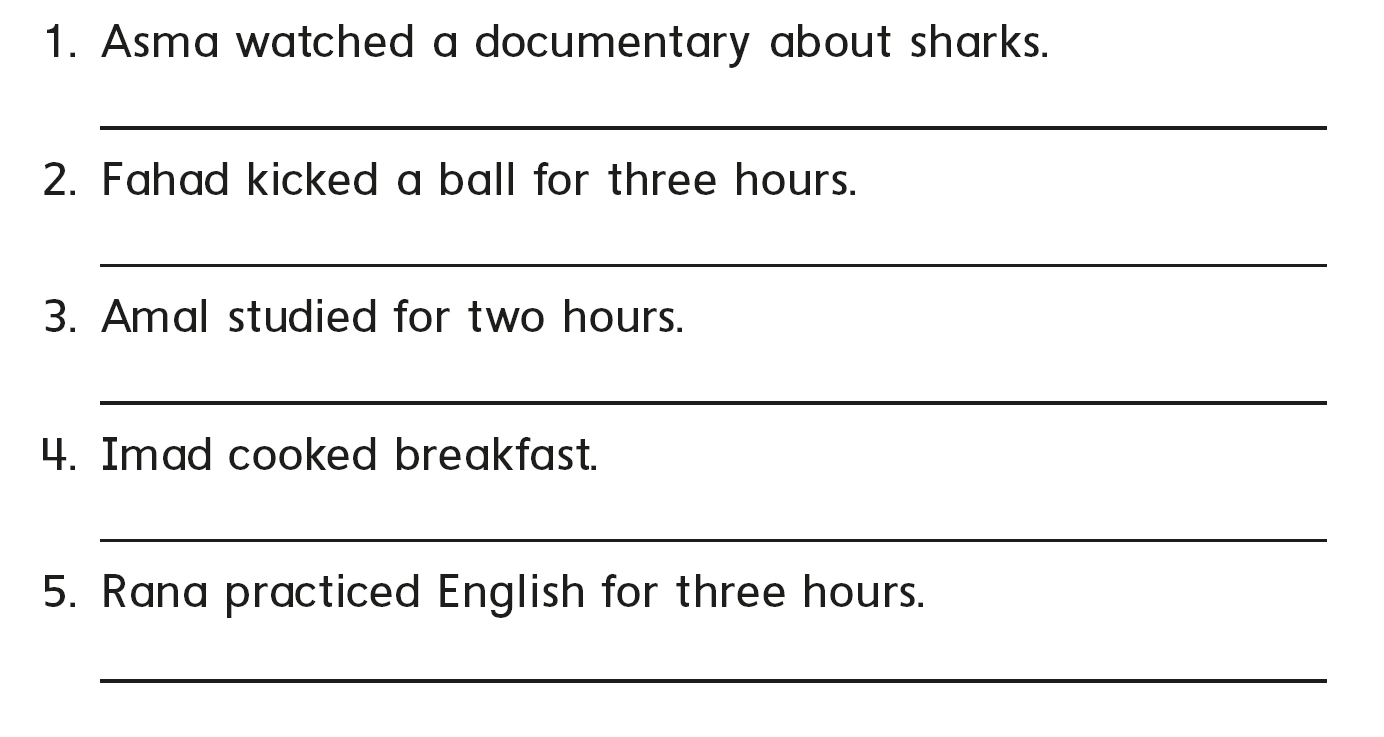 That’s scary
That’s boring
That’s okay
That’s great
That’s fantastic
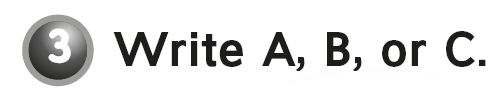 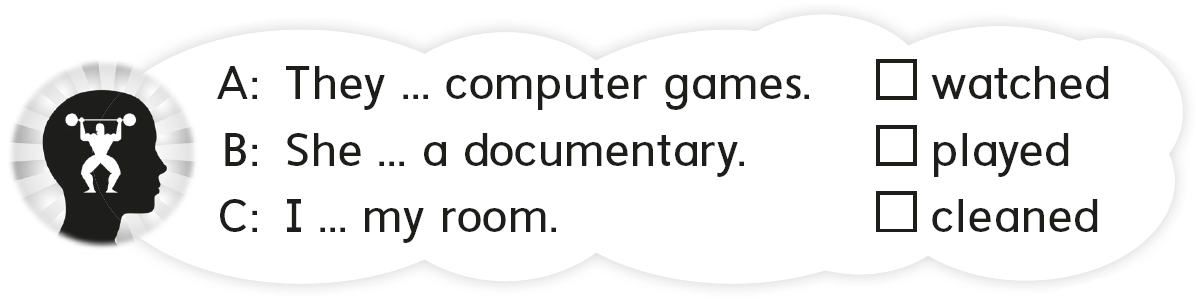 B
A
C
رابع – خامس – سادس 
workbook 

Pages  189 , 190
ثالث
workbook 

Pages  69 , 70
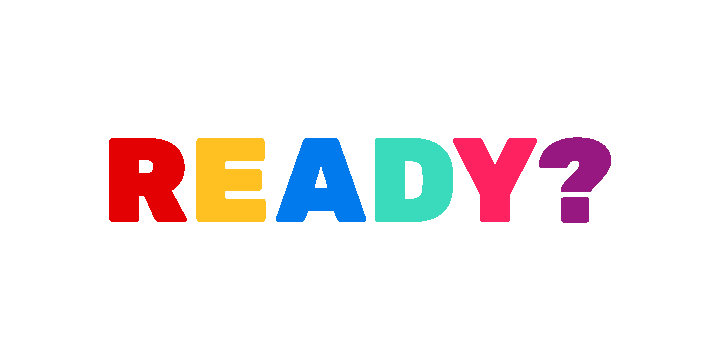 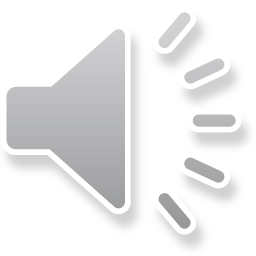 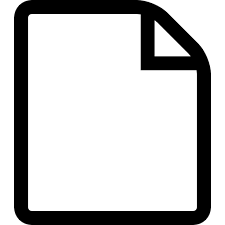 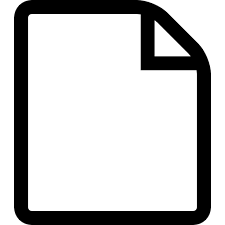 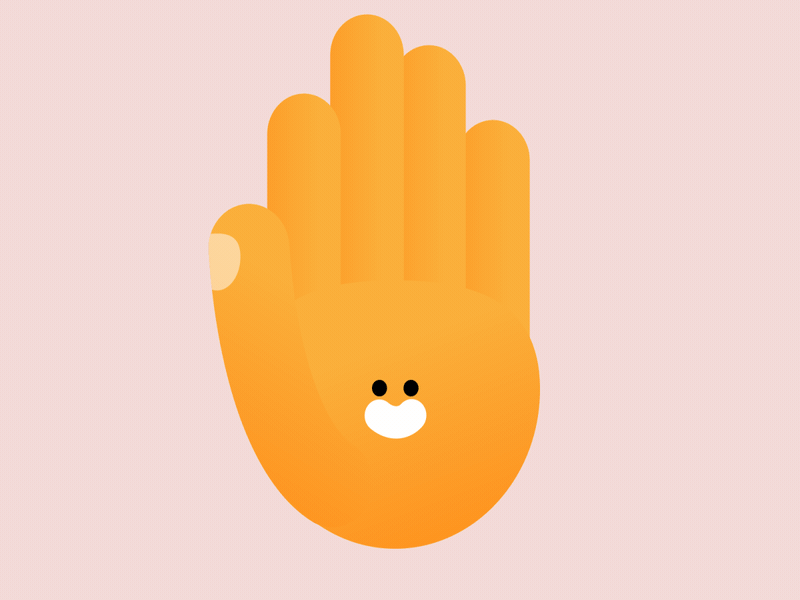 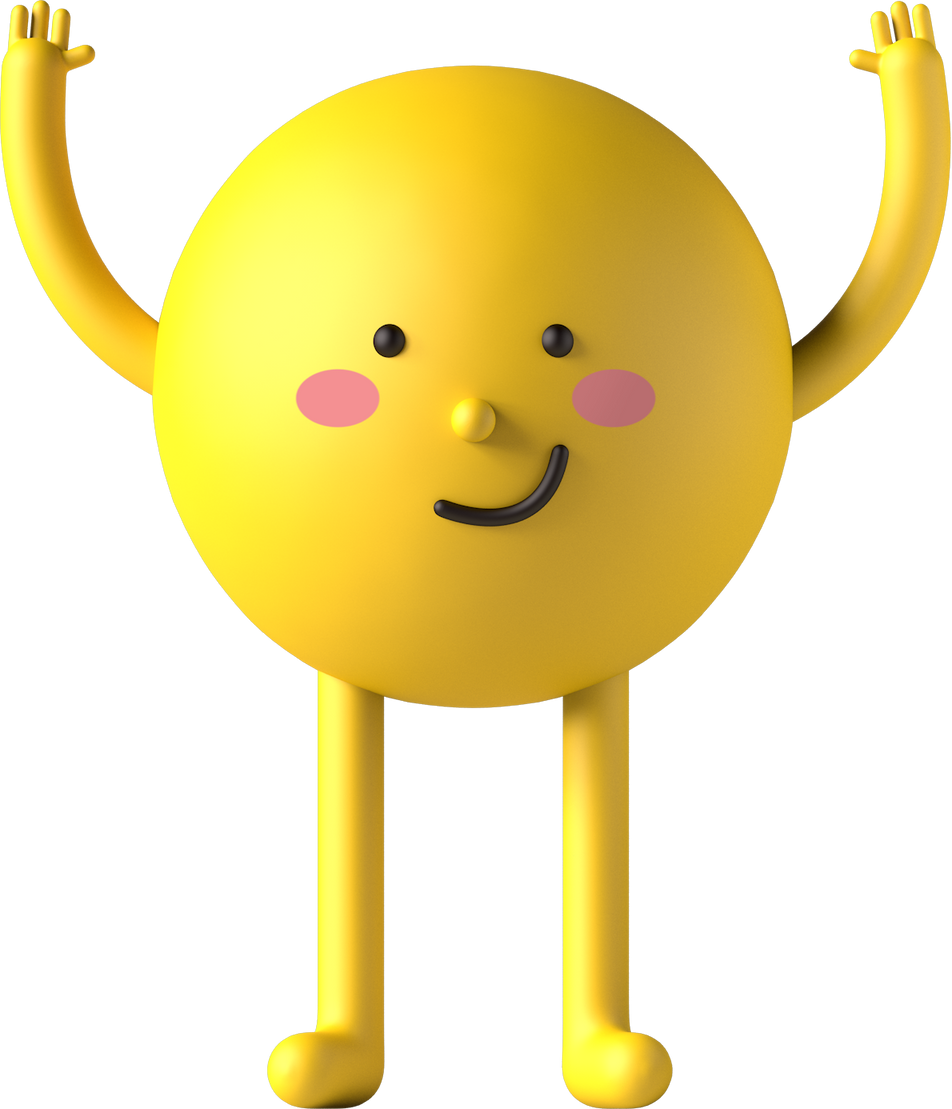 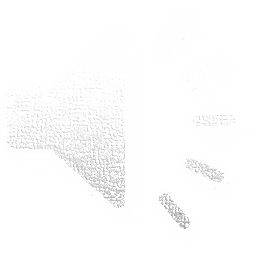 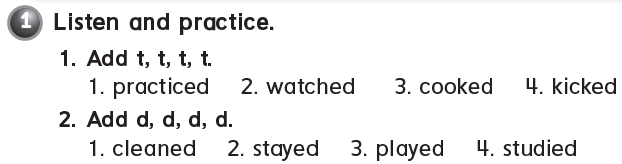 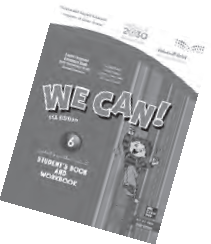 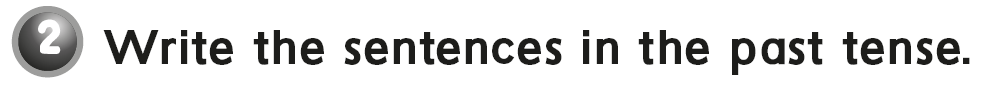 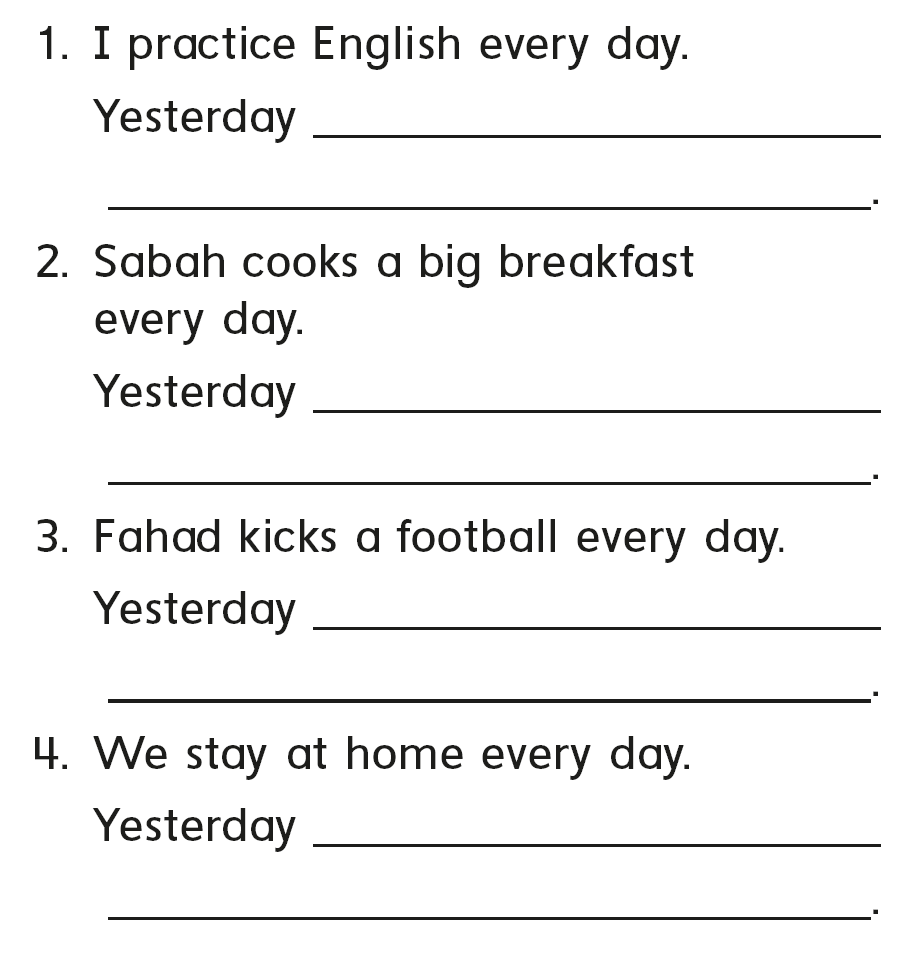 I practiced English
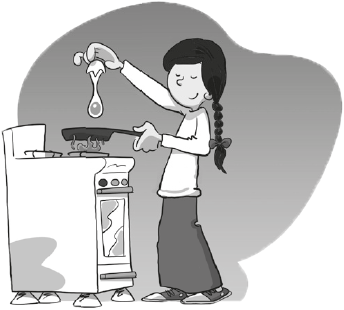 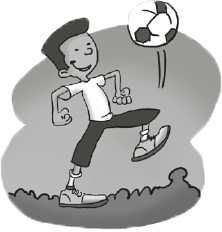 she cooked a big breakfast
he kicked football
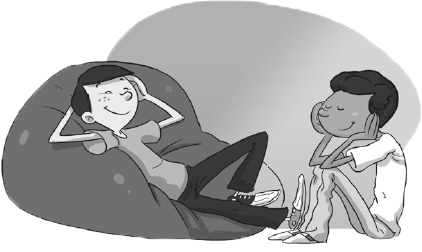 We stayed home
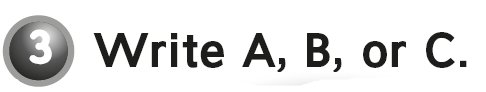 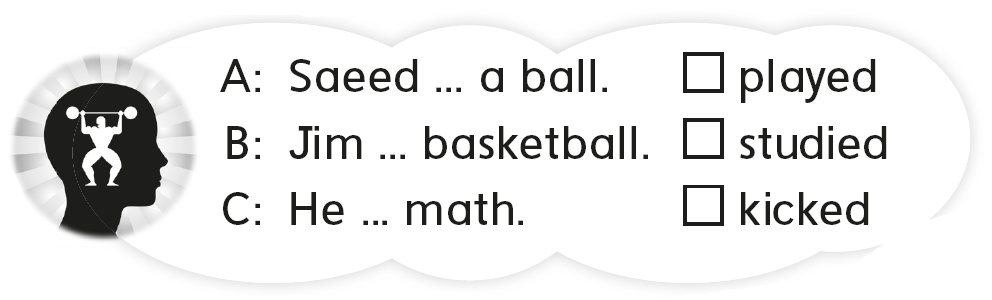 B
C
A
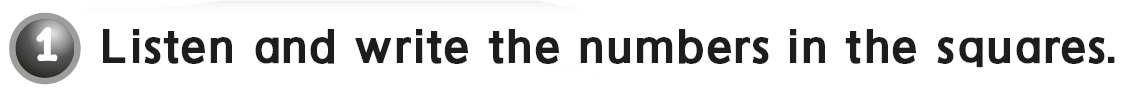 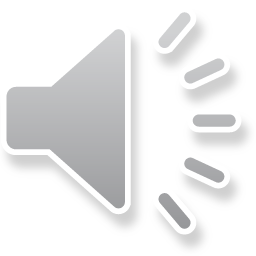 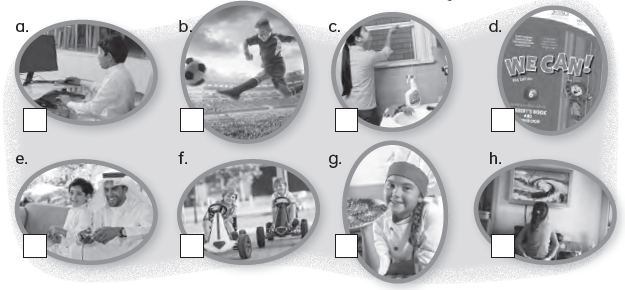 4
5
1
8
7
2
6
3
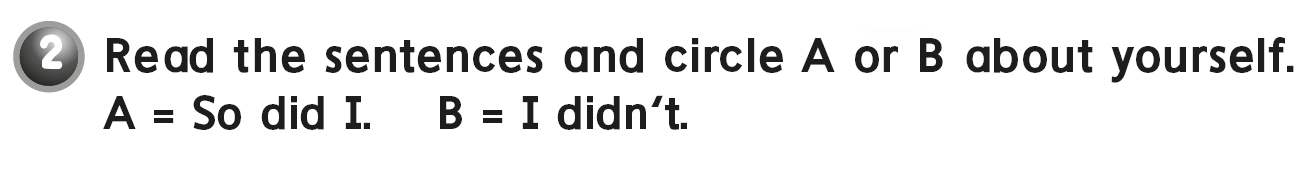 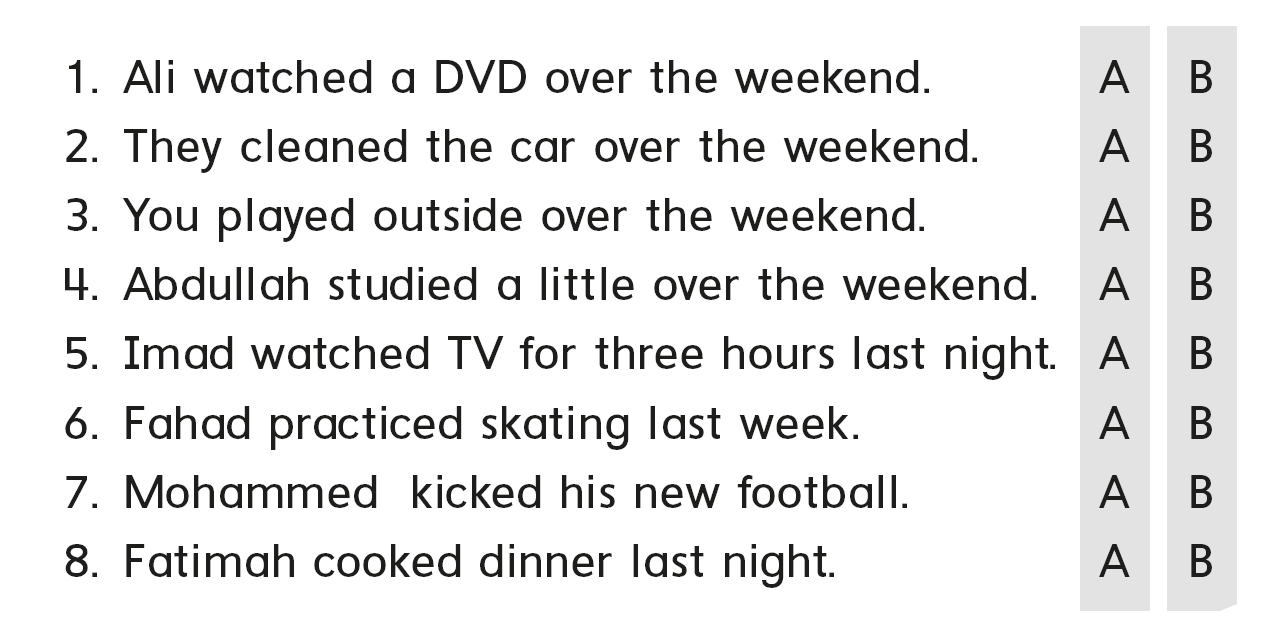 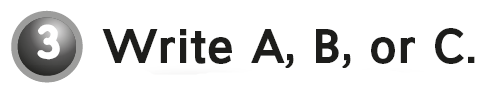 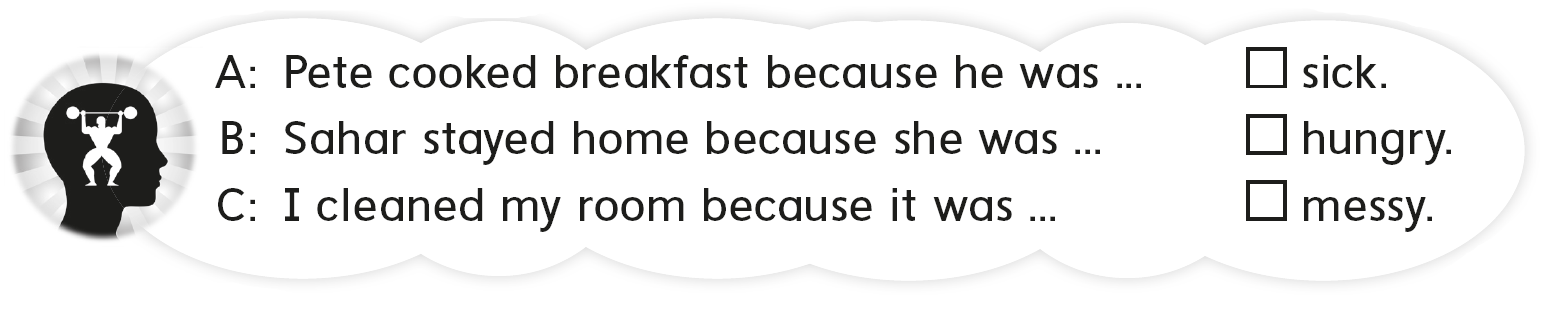 B
A
C
رابع – خامس – سادس 
workbook 

Pages  191 , 192
ثالث
workbook 

Pages  71 , 72
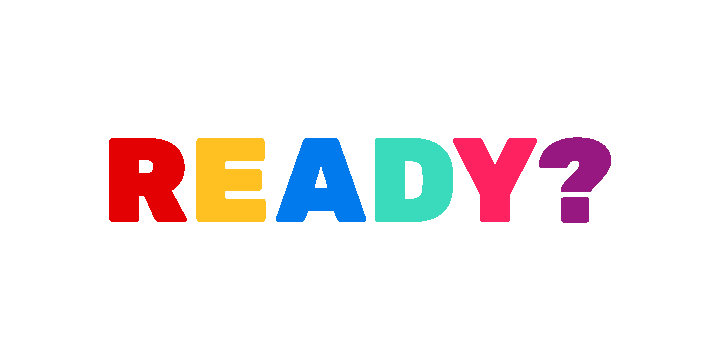 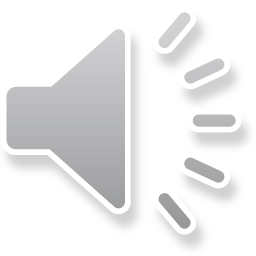 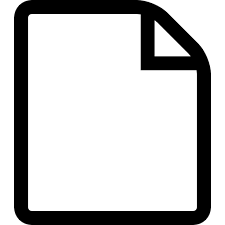 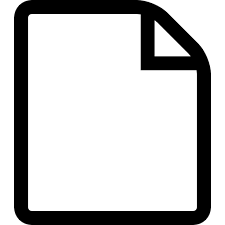 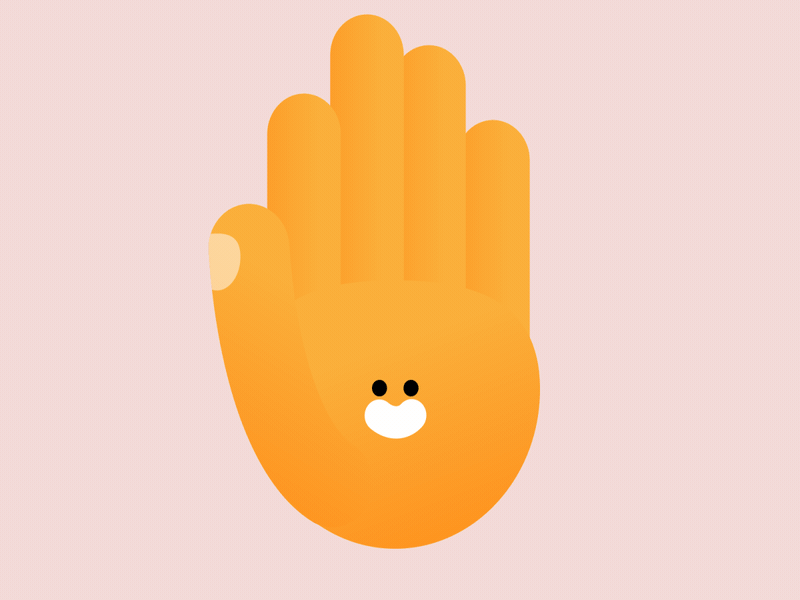 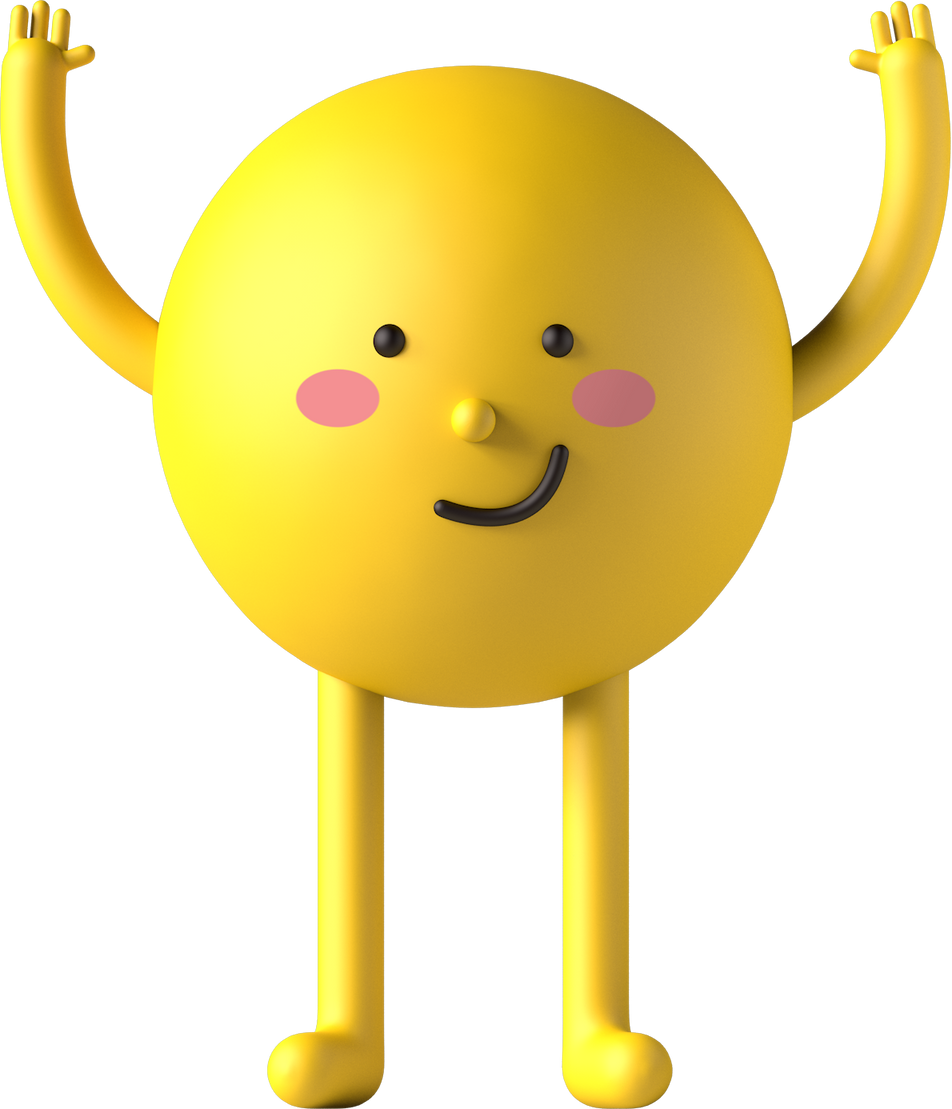 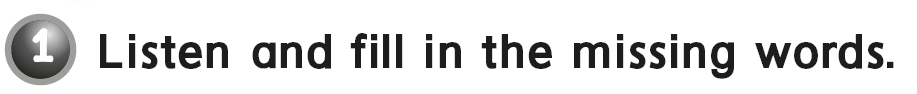 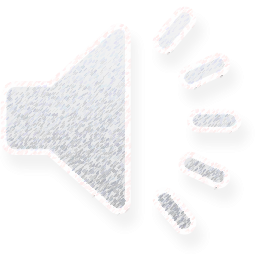 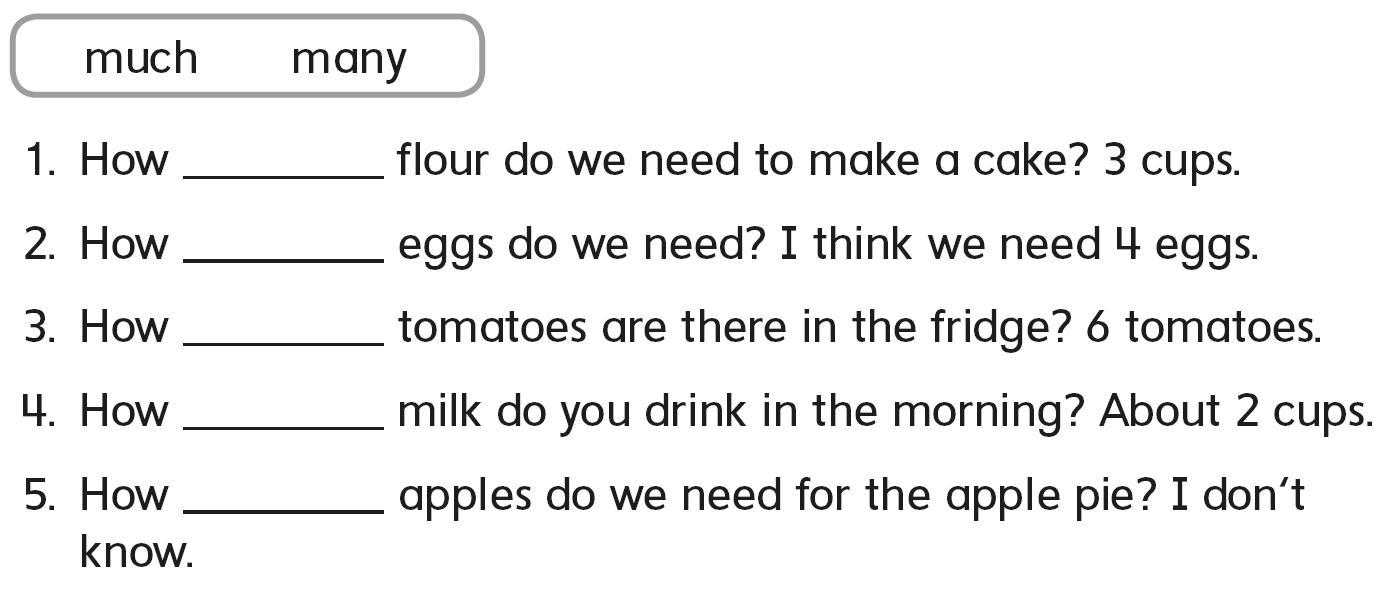 much
many
many
much
many
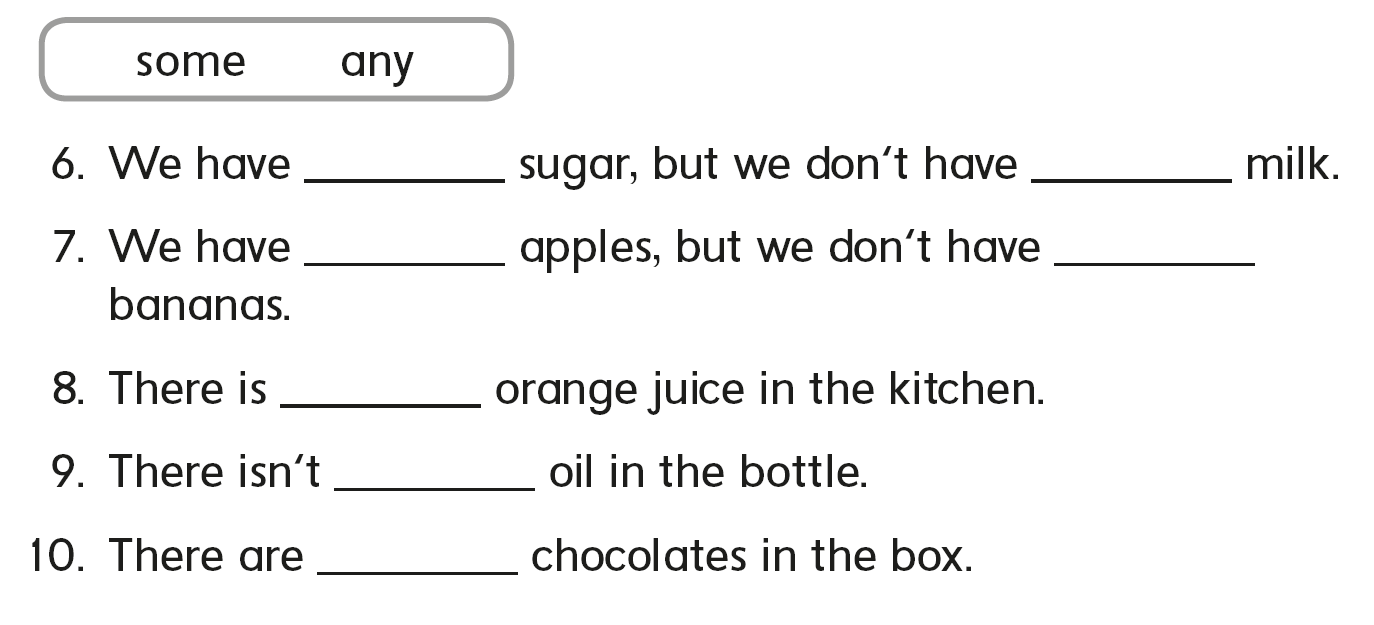 some
any
some
any
some
any
some
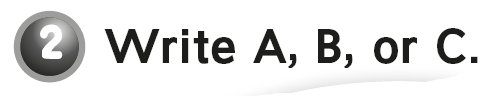 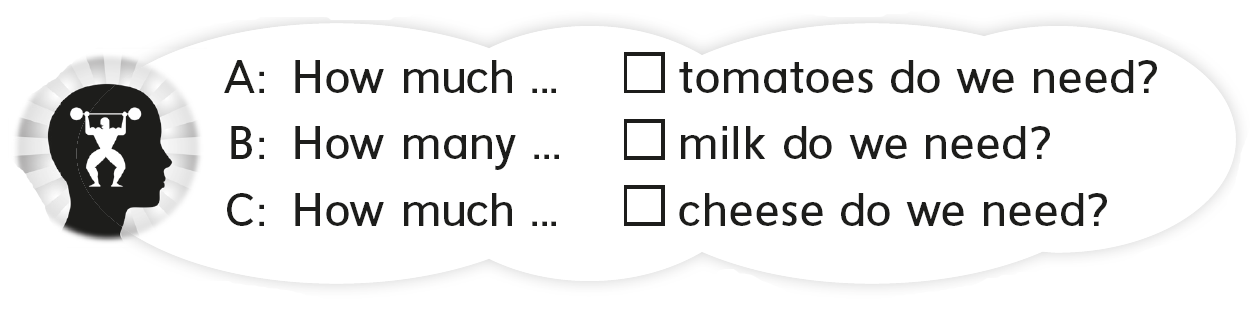 B
A
C
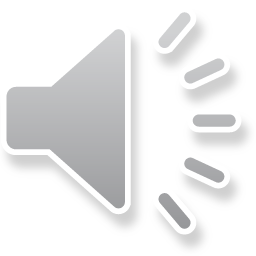 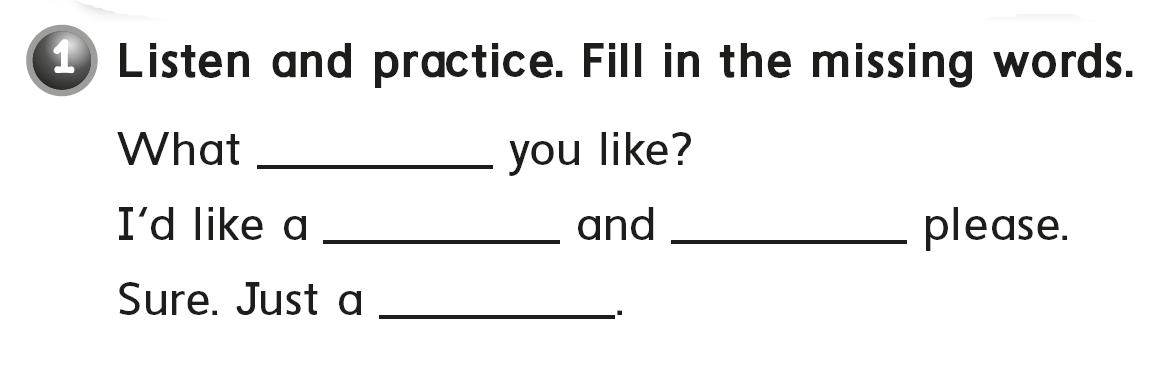 would
burger
fries
moment
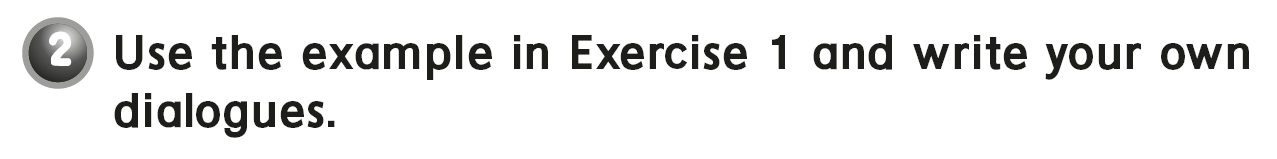 would
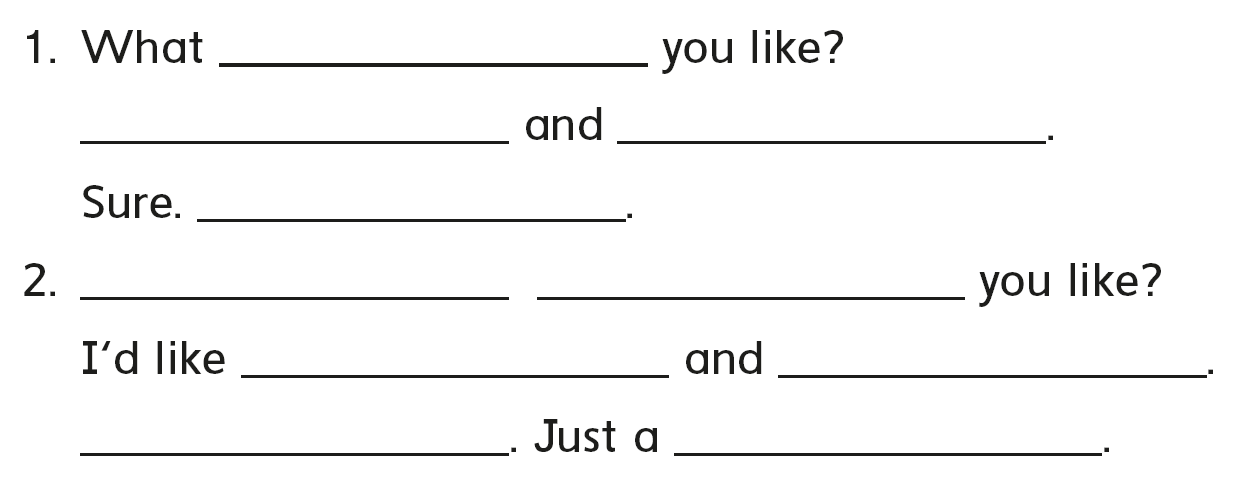 soda please
I’d like kabsa
Just a moment
would
What
a salad please
pizza
sure
moment
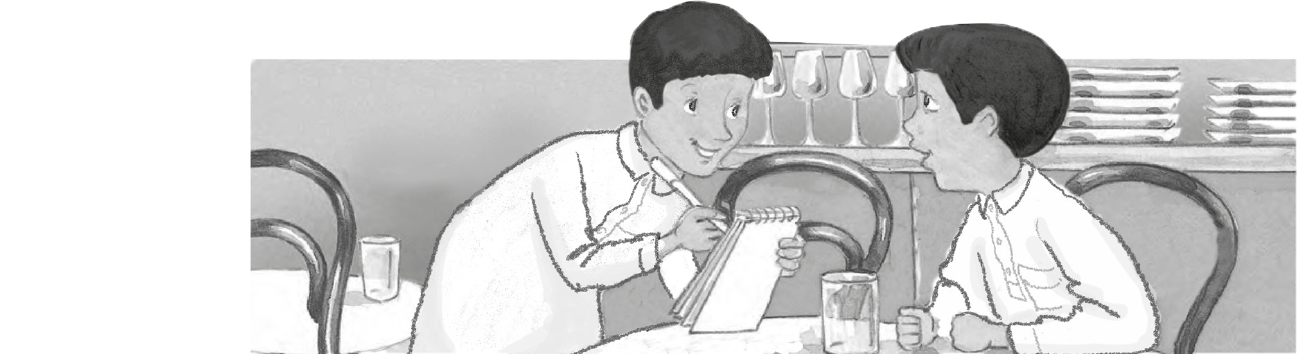 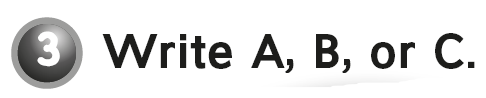 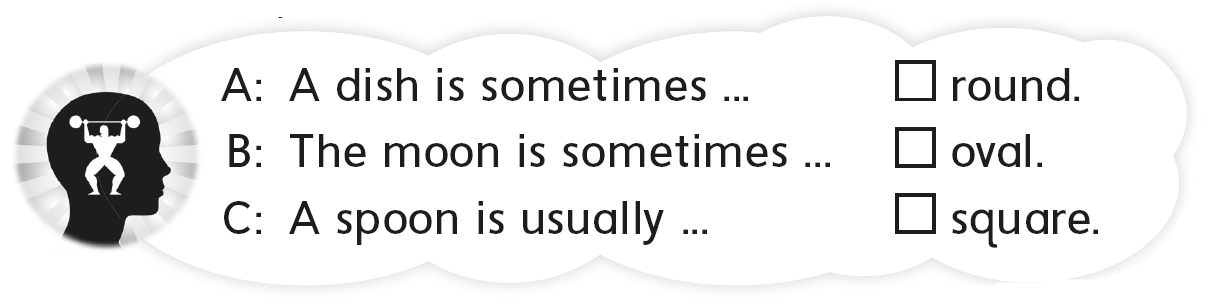 B
C
A
رابع – خامس - سادس 
workbook 

Pages  193 , 194
ثالث
workbook 

Pages  73 , 74
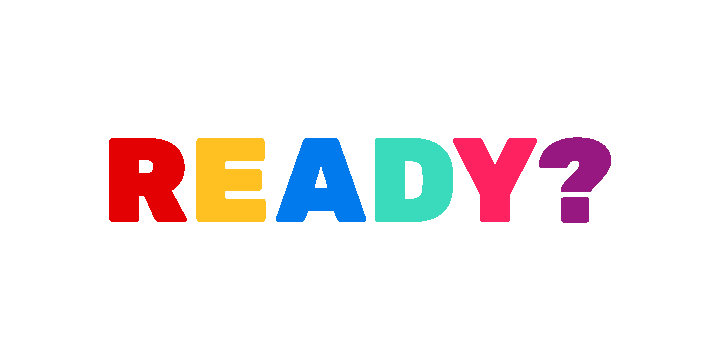 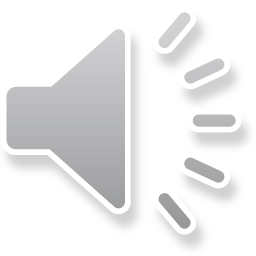 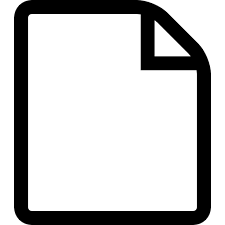 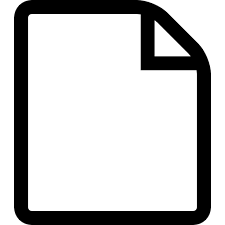 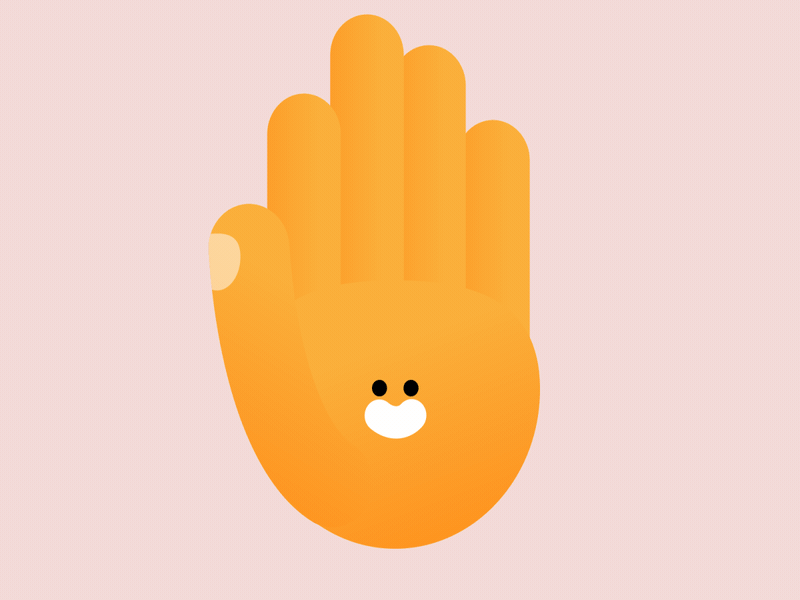 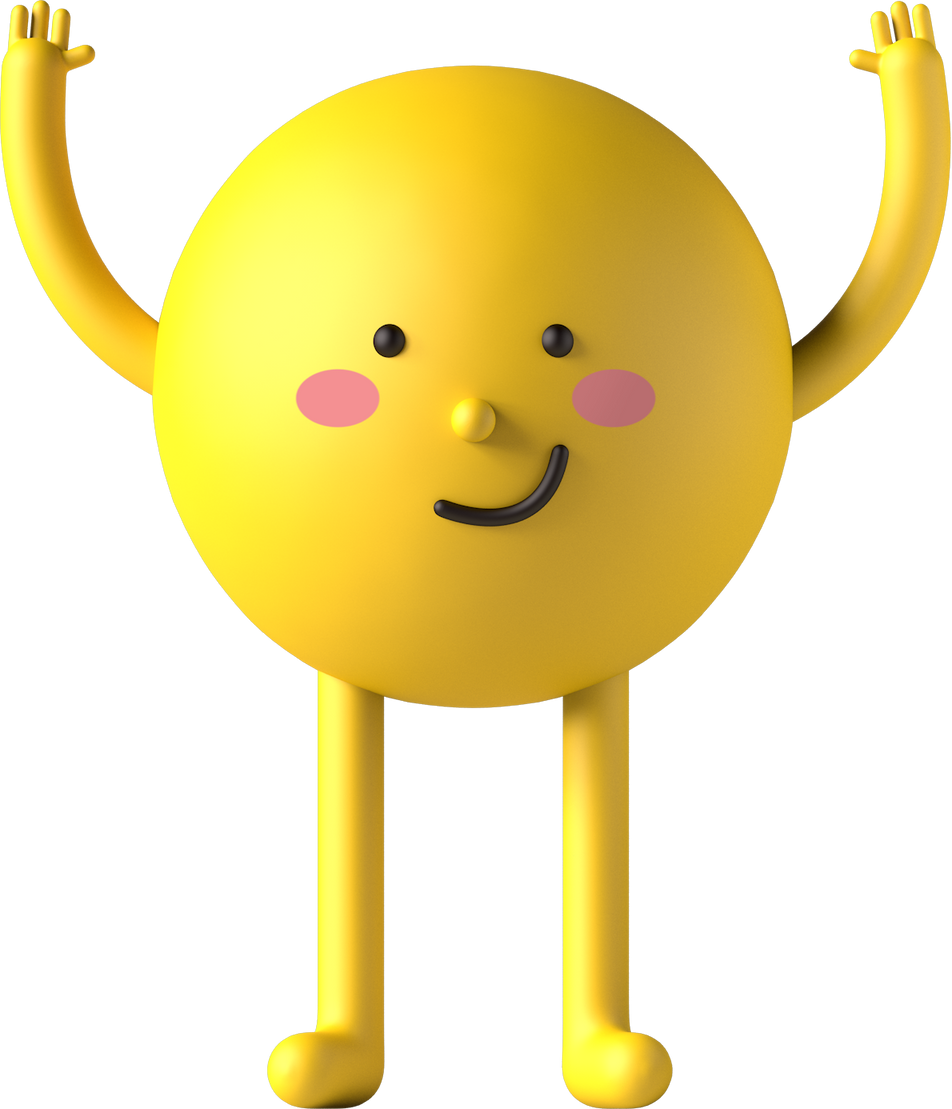 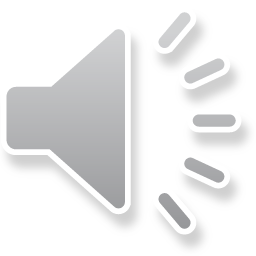 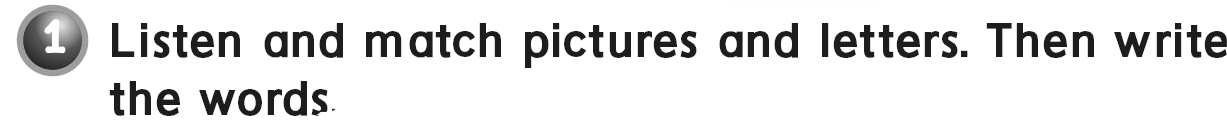 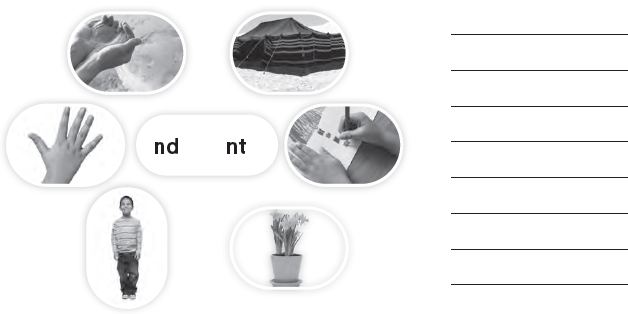 sand
tent
paint
plant
stand
hand
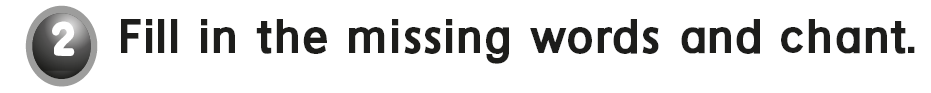 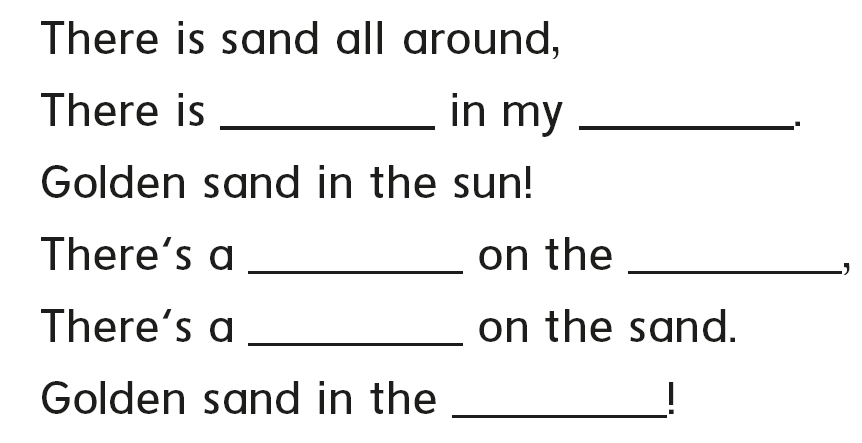 sand
hand
tent
land
tent
land
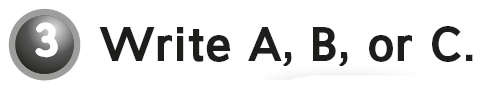 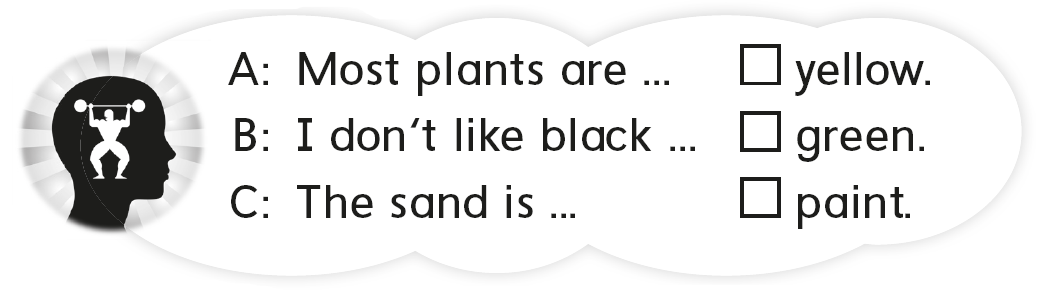 C
A
B
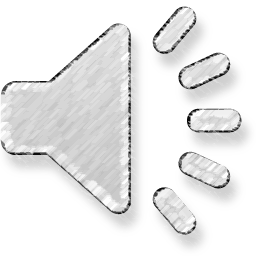 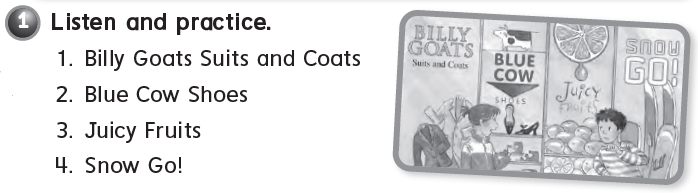 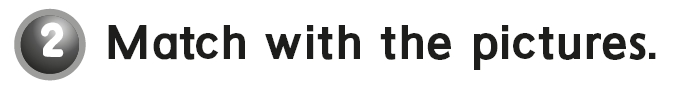 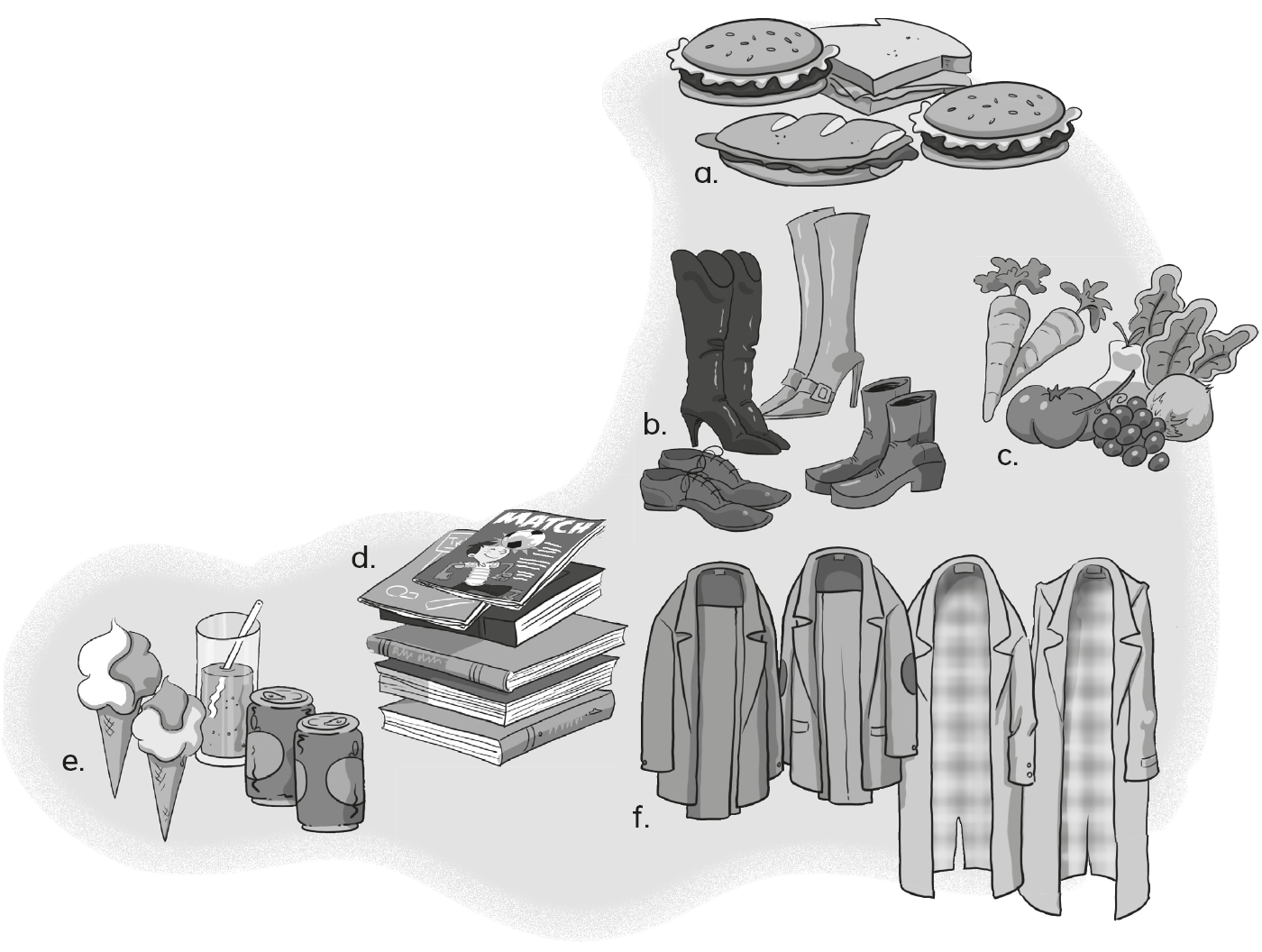 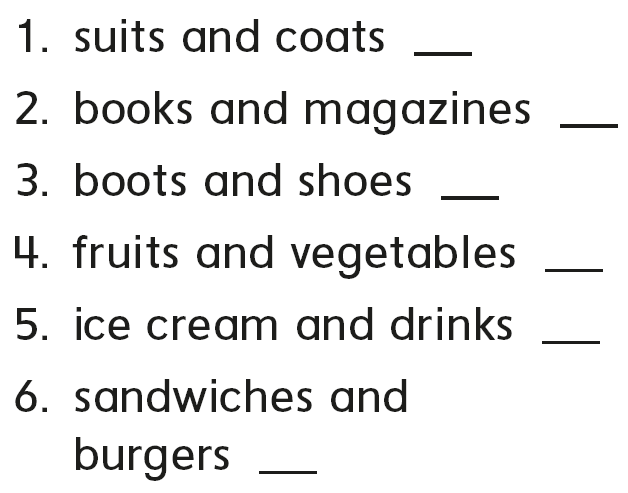 f
d
b
c
e
a
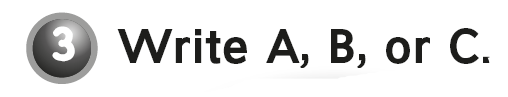 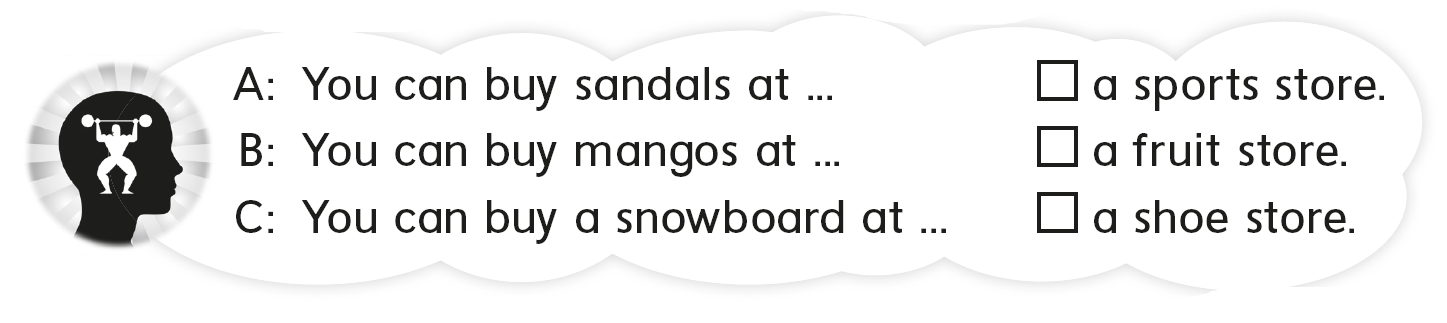 C
B
A
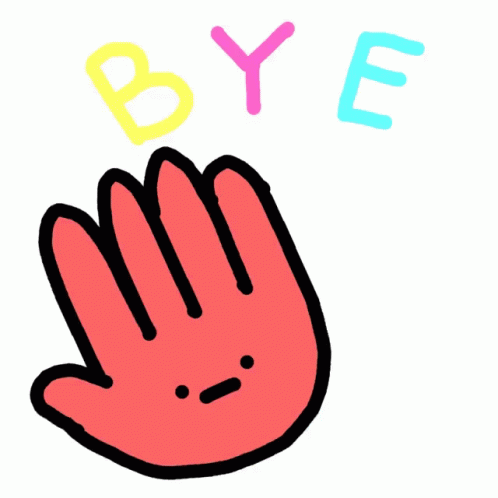 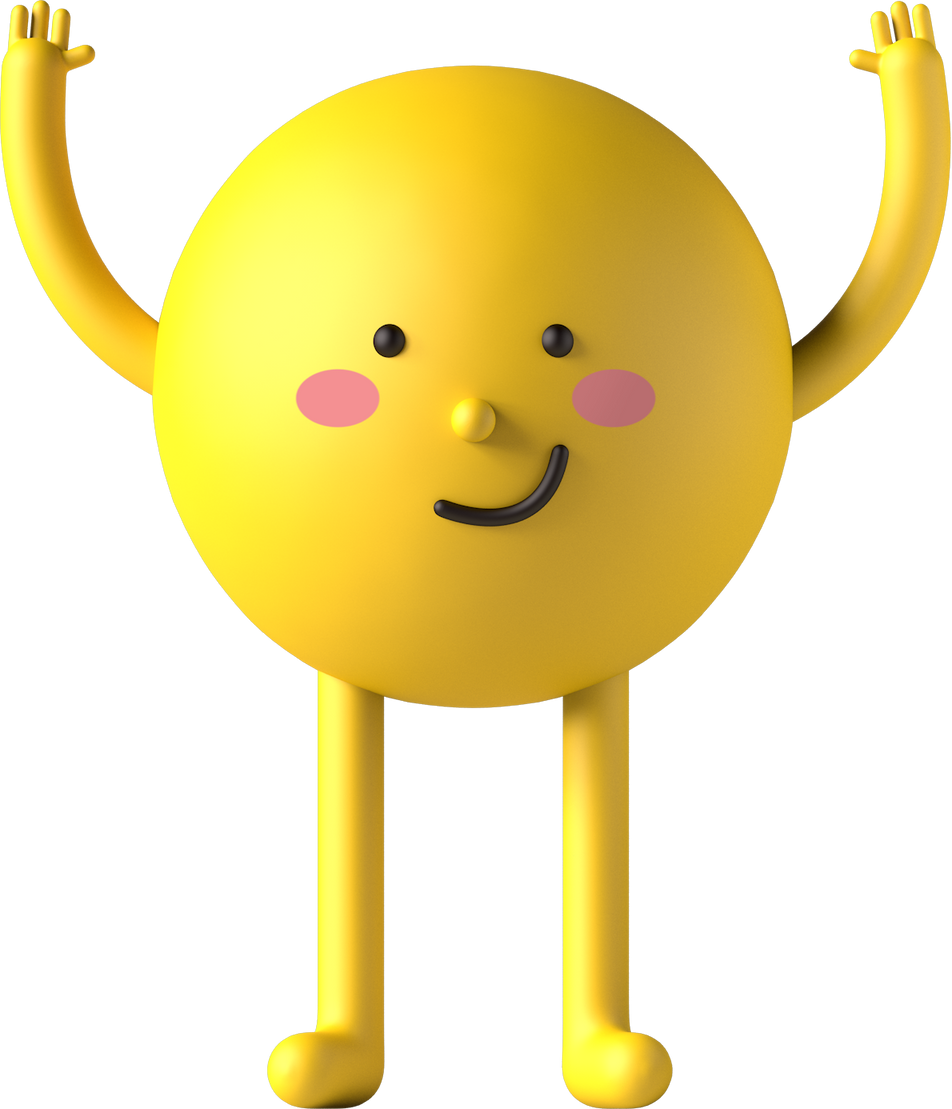